Computer Science 5204Operating SystemsFall, 2010
Dr. Dennis Kafura
Course Overview
1
Organization
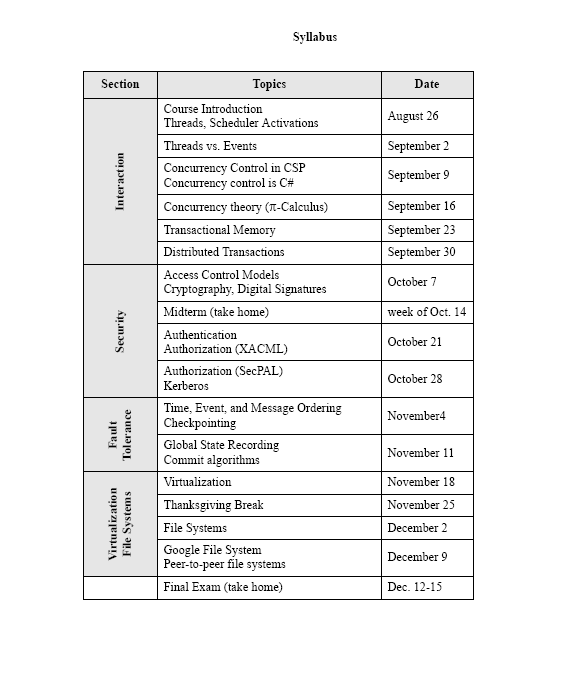 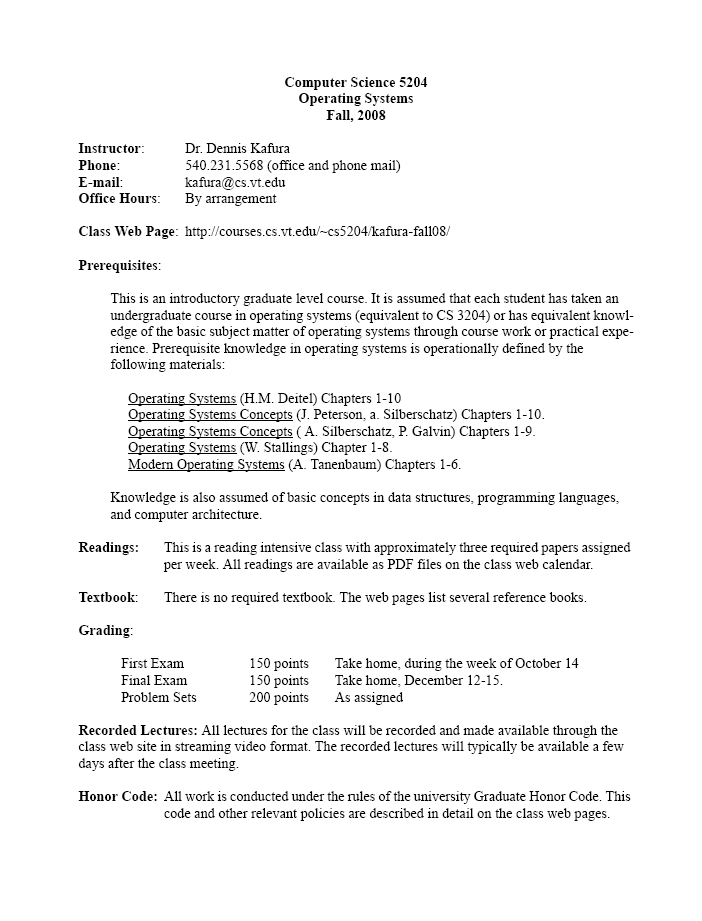 Reading intensive 
35 +/- papers
No required text
Balance
Theory vs. technology
Contemporary vs. classic
Survey vs. depth
Centralized vs. distributed
Syllabus on web site
CS 5204 – Operating Systems
2
Course Web site
http://courses.cs.vt.edu/~cs5204/fall10--kafura-NVC
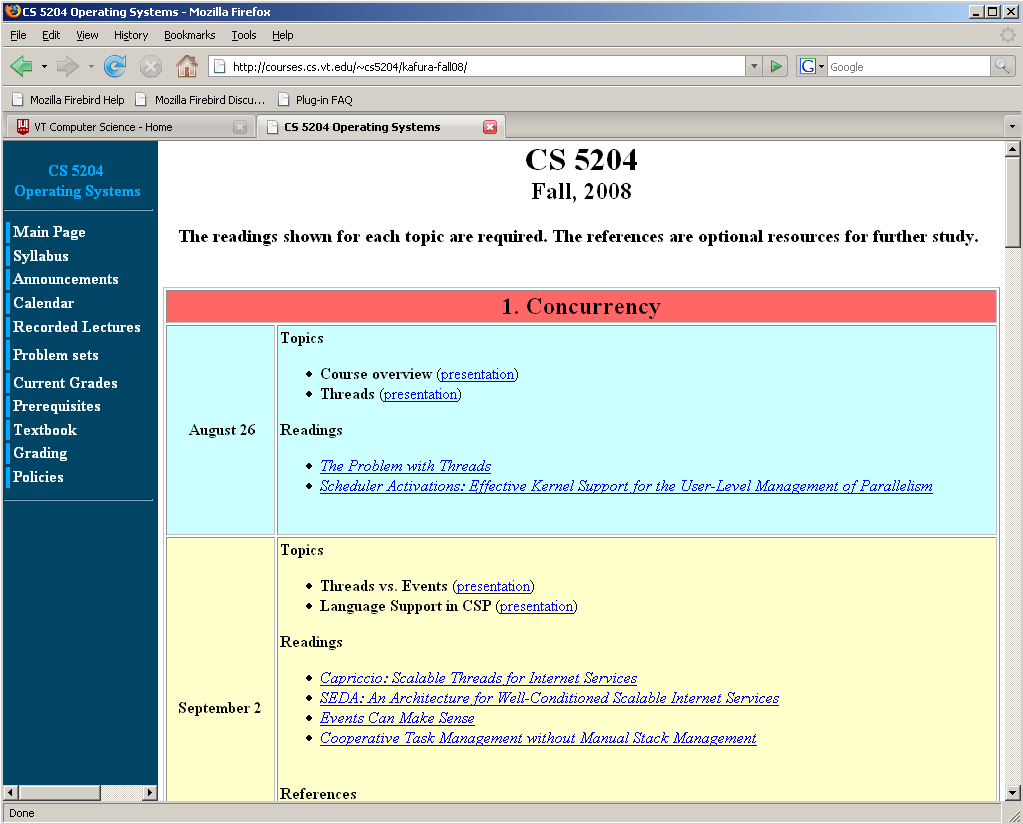 CS 5204 – Operating Systems
3
Major Topics and Themes
CS 5204 – Operating Systems
4
1. Concurrency
How can concurrent processing be structured on a single processor?
What are the problems and issues in developing systems with concurrent activities?
What are emerging models for concurrent programming?
How can the problems with multi-threaded programming be alleviated?
How can transaction-style semantics be supported locally in hardware or software?
How can concurrency and communication be represented formally?
CS 5204 – Operating Systems
5
. . .
. . .
user
user
kernel
kernel
process-centered
thread-centered
Process vs. Thread Models
CS 5204 – Operating Systems
6
Models of Concurrent Computation
MapReduce
Concurrent Collections (CnC)
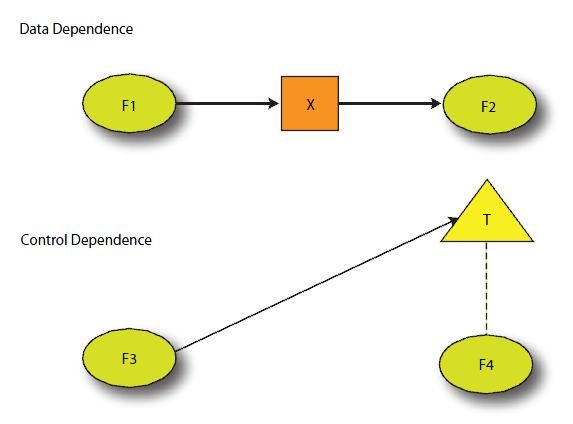 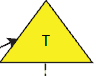 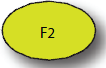 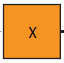 step
item
tag
CS 5204 – Operating Systems
7
Communicating Sequential Processes
Sequential process
Communication channel
Thread-per-process models
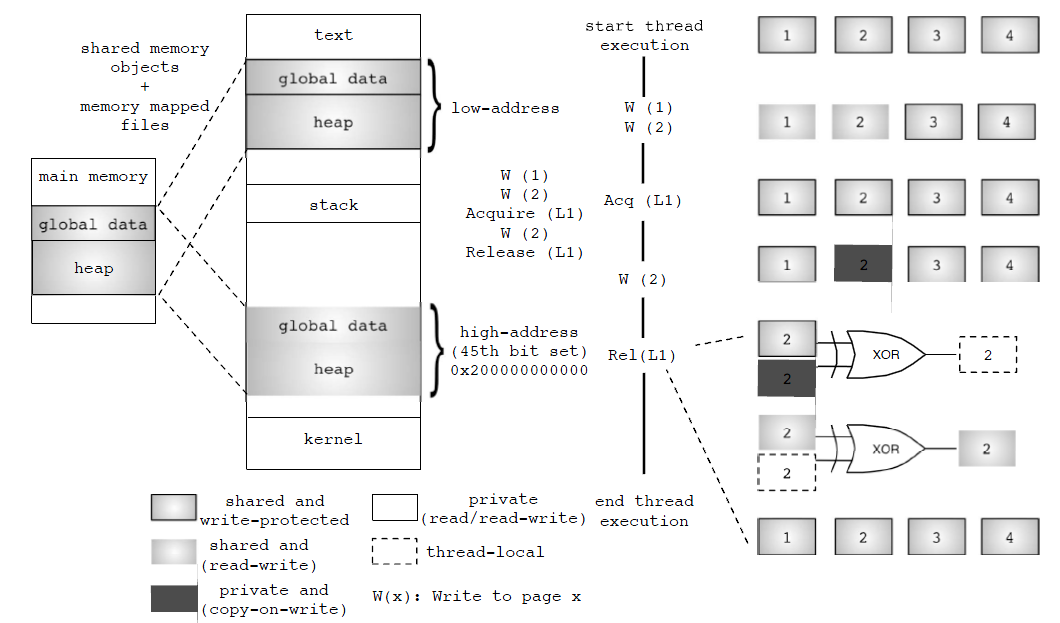 Sammati
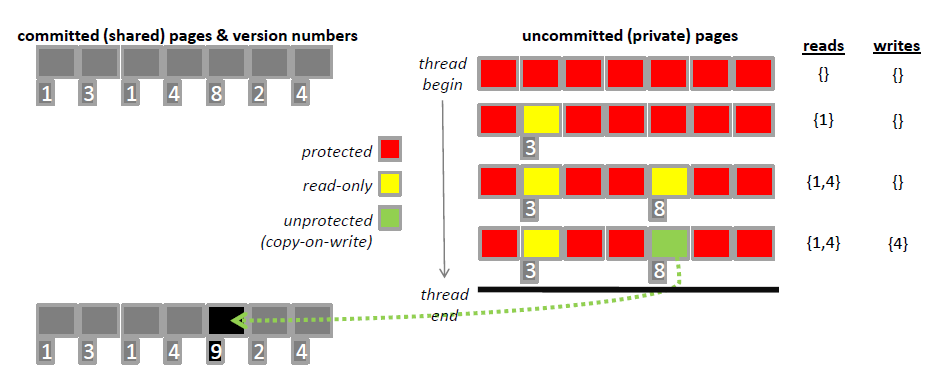 Grace
CS 5204 – Operating Systems
8
TM Object
Locator
Transaction
Transaction
New Object
Old Object
object data
object data
Supporting Transaction Semantics
repeat {

   BeginTransaction();    /* initialize transaction */
   <read input values>
   success = Validate();  /* test if inputs consistent */
   if (success) {
      <generate updates>
      success = Commit(); /* attempt permanent update */
      if (!success)
         Abort();	/* terminate if unable to commit */
   }
   EndTransaction();      /* close transaction */

} until (success);
CS 5204 – Operating Systems
9
Trans
Trans
Idtrans
IdTrans
Control
Control
π-Calculus
An algebra that captures the notions of communication, interaction, and synchronization among concurrently executing entities.
talk1
switch2
talk2
switch1
lose2
lose2
lose1
lose1
gain1
gain1
gain2
gain2
CS 5204 – Operating Systems
10
2. Security
How can rights for access control be structured for effective use and management?

How can a digital document be “signed” so as to identify authorship?

How can communicating parties be confident of each other’s identities?

How can a platform attest to the validity of its execution environment?

How can access policies be expressed and enforced?
CS 5204 – Operating Systems
11
Certificate Authority
certificate
identity
public key
private 
key
server
secure communication channel
access 
control
information
resources
Security Overview
refers to
issues
trusts/
verifies
establish
CS 5204 – Operating Systems
12
Security in distributed systems
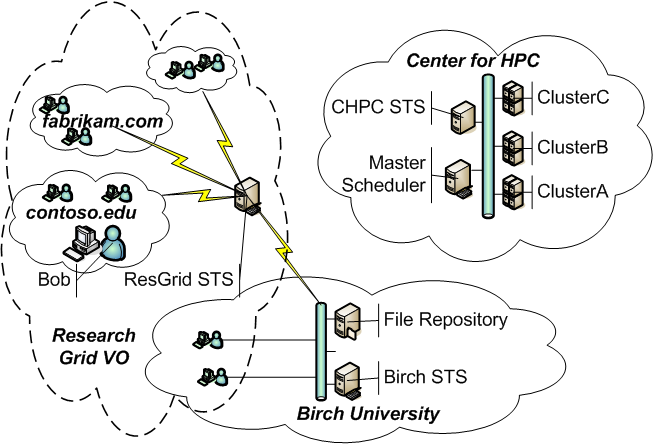 Describe explicit trust relationships
Express security token issuance policies
Provide security tokens that contain identities, capabilities, and/or delegation policies
Express resource authorization and delegation policies
CS 5204 – Operating Systems
13
3. File Systems
What does a “typical” file structure look like?

What problems can arise in the file sytems when systems fail?

How can file systems be structured to withstand
(or more easily recover from) system failures?

How can file systems be structured to handle tera-bytes of information?
CS 5204 – Operating Systems
14
File Systems
Storage Stack
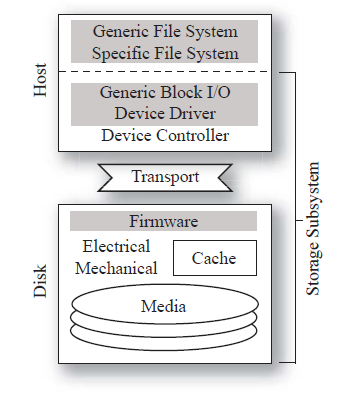 Local File Systems Structures
 Log-structured file system
 Journaling and soft updates
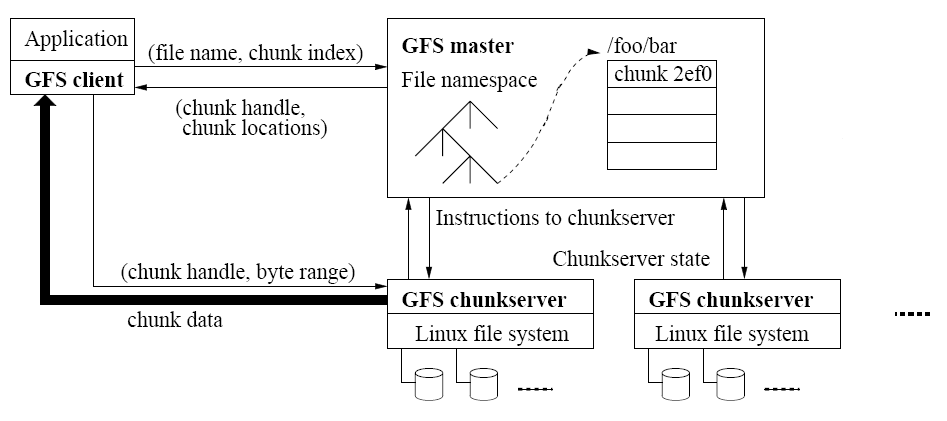 Google File System
CS 5204 – Operating Systems
15
4. Fault Tolerance
How can events be ordered in a distributed system lacking a shared clock?

How can this ordering give rise to a form of virtual time?

What are basic approaches to recovery from failure?

What is the taxonomy of strategies of “backward” recovery?

How can the state of system be captured so that it can be recovered in the event of failure?

How can distributed elements agree on commit to accepting a change in the system state?
CS 5204 – Operating Systems
16
Q
P
P1
P2
P3
Q1
Q2
Q3
Event Ordering
How can the events on P be related to the events on Q? 
Which events of P “happened before” which events of Q?
When does it matter how we answer these questions?
CS 5204 – Operating Systems
17
fault
causes
recovery
erroneous state
error
leads to
failure
valid state
Recovery
An error is a manifestation of a fault that can lead to a failure.
Failure Recovery: 
 backward recovery 
  operation­based (do­undo­redo logs) 
  state­based (checkpoints) 
 forward recovery
CS 5204 – Operating Systems
18